Порядок слов в предложении. Инверсия.
Урок русского языка в 8Бклассе
Выполнил учитель русского языка и литературы 
МОУ-СОШ с.Лебедевка Краснокутского района Саратовской области 
Бакирова Людмила Михайловна
Цель урока
дать понятие о «прямом и обратном  порядке слов в предложении», законах инверсии; формирование умения использовать инверсию в речи;
Задачи  урока
совершенствовать умения и навыки учащихся. Развить навык логического чтения; развить умения связно излагать мысли, развить умение использовать знания на практике;
воспитывать языковой вкус через средства выразительности речи.
Синтаксическая разминка
1.Клумбы,опустеть,и,иметь,беспорядочный,вид.
2.Доцветать,разноцветный,махровый,гвоздики.
3.Молния,ударяя,в,земля,зажигать,сухой,
растения.
4. Мягко,густо и нежно синели перелески.
Правильные ответы
1.Клумбы опустели и имели беспорядочный вид.
2.Доцветали разноцветные, махровые гвоздики.
3. Молния,ударяя в землю зажигала сухие растения.
4.Перелески синели мягко,густо и нежно.
Актуализация знаний
Актуализаия знаний
Что вы узнали о порядке слов в русском предложении? 
Какие изменения влечет перестановка членов   предложения?
Какую роль выполняет порядок слов в предложении и от чего зависит порядок слов?
Примерные ответы
В русском предложении порядок слов считается свободным.
Изменение значения и стилистического оттенка высказывания.
Синтаксическую и  стилистическую роль и порядок слов зависит от цели высказывания.
Ошибки в предложениях с однородными членами
Ошибки в предложениях с однородными членами
Ошибки в предложениях с причастным оборотом
Ошибки в предложениях с причастным оборотом
Ошибки в употреблении предлогов
Ошибки в употреблении предлогов
Совершенствование и формирование умений и навыков
Прочитайте стихотворение И.Бунина.Списывайте предложения с обратным порядком слов.

Тает,сияет луна в облаках.
Яблони в белых кудрявых цветах.
Зыбь облаков и мелка, и нежна.
Возле луны голубая она.
В холоде голых,прозрачных аллей
Пробует цокать,трещит соловей.
В доме,уж темном,в раскрытом окне,
Девочка косы плетет  при луне.
Сладок и нов ей весенний рассказ,
Миру рассказанный тысячу раз.
Найдите случаи инверсии в следующих отрывках из стихотворений известных поэтов.

 Не кольцо,как дар заветный,
Нет-в минуту роковую,
В зыбь твою я опустил,
И не камень самоцветный
Я в тебе похоронил.
Тайной прелестью влеком,
Душу,душу я живую 
Схоронил на дне твоём.
                                                   ( Ф.Тютчев).
Найдите случаи инверсии в следующих отрывках из стихотворений известных поэтов.

 Не кольцо,как дар заветный,
Нет-в минуту роковую,
В зыбь твою я опустил,
И не камень самоцветный
Я в тебе похоронил.
Тайной прелестью влеком,
Душу,душу я живую 
Схоронил на дне твоём.
                                                   ( Ф.Тютчев).
Найдите случаи инверсии в следующих отрывках из стихотворений известных поэтов.

 И долго, долго слушал я;
И мнилось,звучная струя
Сливала тихий ропот свой
С словами рыбки золотой. 
Тут я забылся.Божий свет
В глазах угас. Безумный бред
Бессилью тела уступил…
                                                        ( М.Лермонтов).
Найдите случаи инверсии в следующих отрывках из стихотворений известных поэтов.

 И долго, долго слушал я;
И мнилось,звучная струя
Сливала тихий ропот свой
С словами рыбки золотой. 
Тут я забылся.Божий свет
В глазах угас. Безумный бред
Бессилью тела уступил…
                                                        ( М.Лермонтов).
Итог урока
Тест по теме
1-Г      2-Б    3-Б    4-В   5- Б,Г.
Синтаксические нормы – это нормы построения синтаксических конструкций – словосочетаний и предложений.
Инверсия (от лат. inversion - перестановка) – стилистическая фигура, состоящая в нарушении общепринятой грамматической последовательности речи; перестановка частей фразы придает ей своеобразный выразительный оттенок.
РЕФЛЕКСИЯ
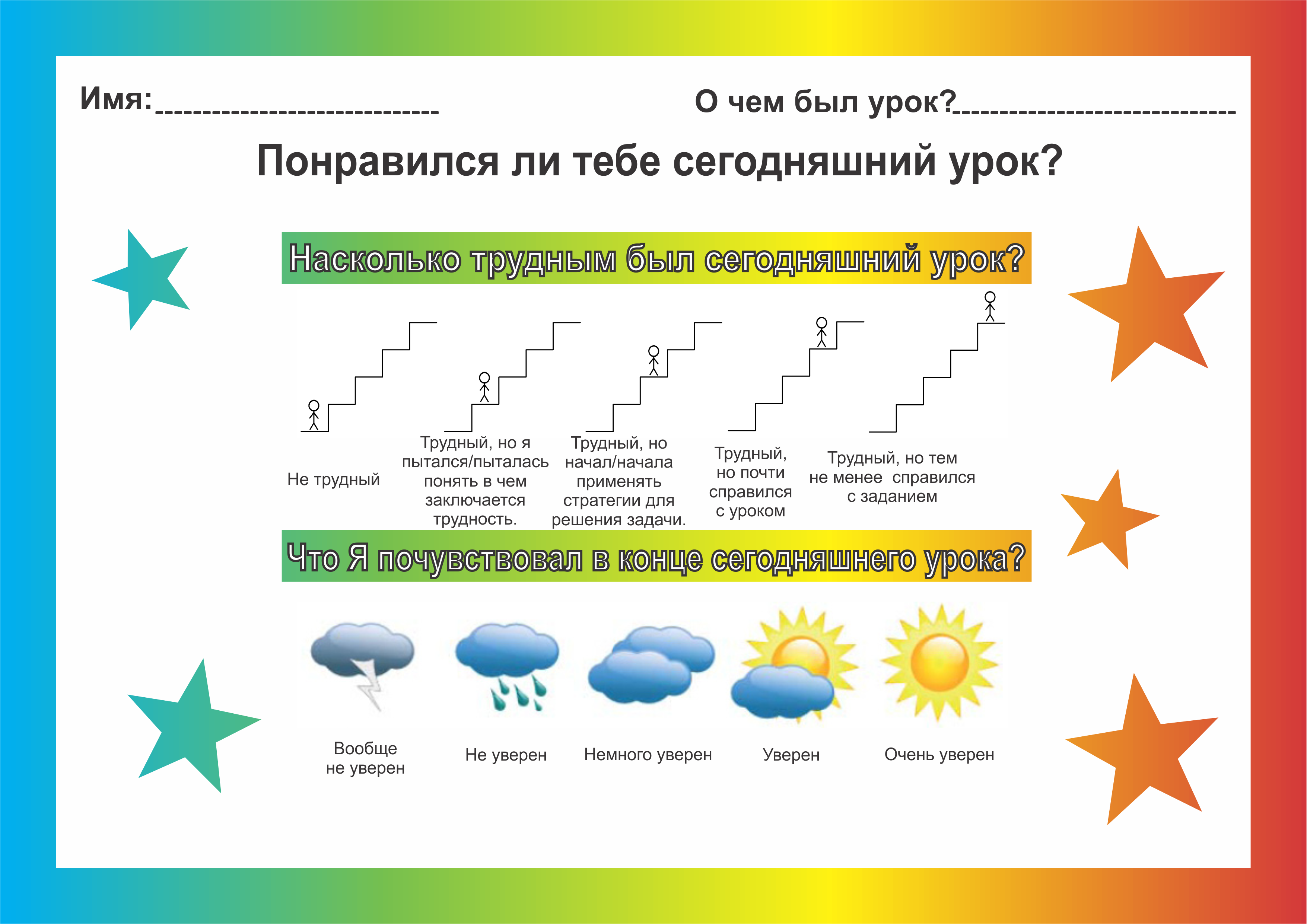 РЕФЛЕКСИЯ
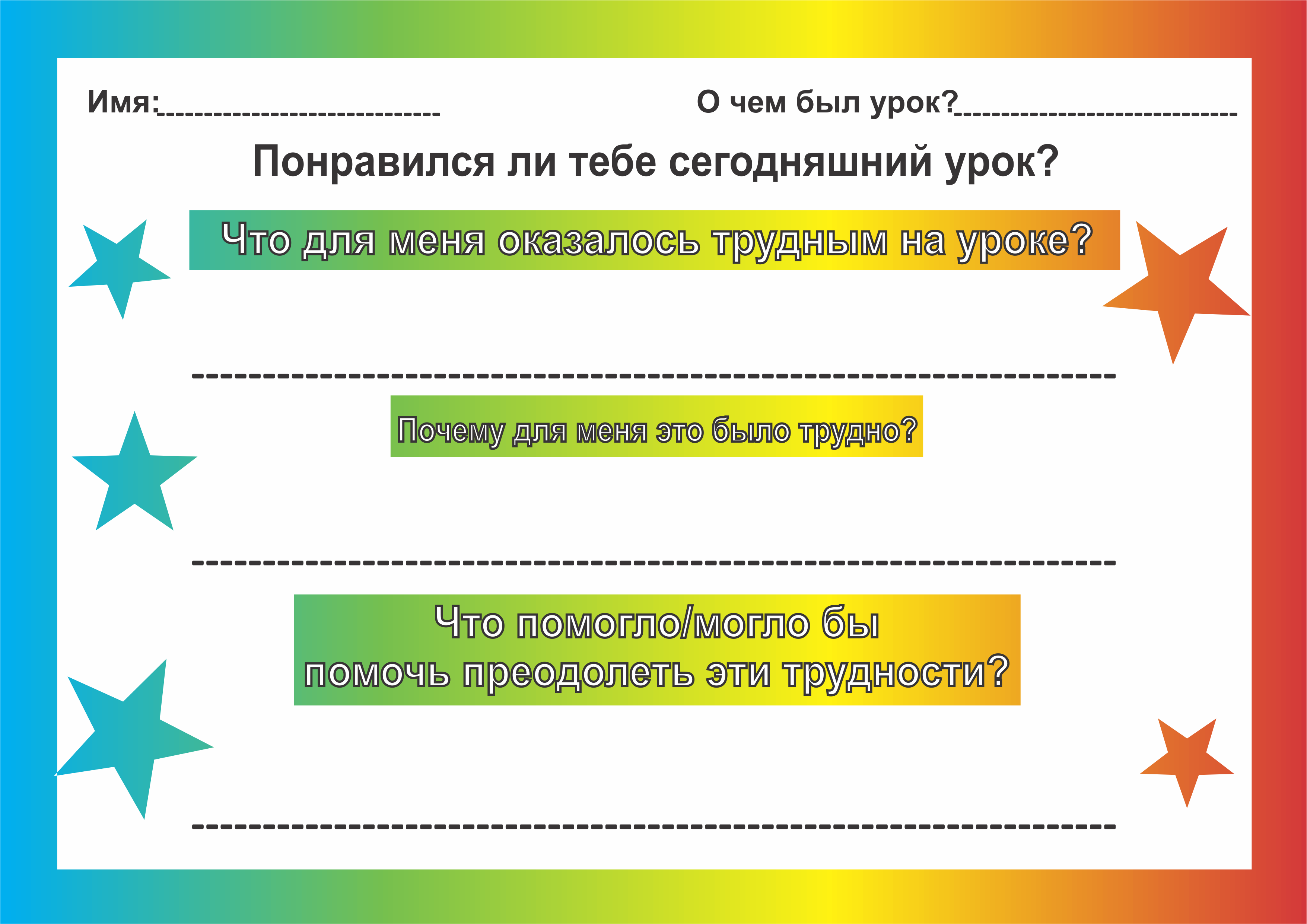 СПАСИБО ЗА ВНИМАНИЕ!